IVO- Rapport
Ingen region har tagit sitt fulla ansvar för 
individuell vård och behandling
IVO/Covid-19/äldre/SÄBO
Helen Kastemyr 
20201216
Sammanhållen god och säker vård och omsorg för 
sköra äldre
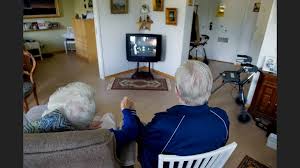 Arbetsmaterial